McBIM – Samples characterization
Version 1

June 29, 2018

Gaël LOUBET
Table of contents
Samples for dielectric characterization
Samples for fast prototyping
Samples for experimental validation
Samples for dielectric characterization
Objective: dielectric characterization, perhaps through open-ended probe technic

Parameters:			Materials:
L > α.λ				Concrete
l > α.λ		 		Reinforced concrete
h > α.λ		 		Fibered concrete
 			 	 		(vegetal, synthetic, 								metallic)
 			 	 		Representative 									compositions
 			 	 		(extrema, average,…)
α~1

Quantities: at least one sample per composition

Few ISM frequencies and associated wavelengths:
125khz: 	λ=2398.3m
13.56Mhz: 	λ=22.11m
433Mhz: 	λ=69.2cm
868Mhz: 	λ=34.5cm
915Mhz: 	λ=32.8cm
2.45Ghz: 	λ=12.2cm
5.8Ghz: 	λ=5.2cm
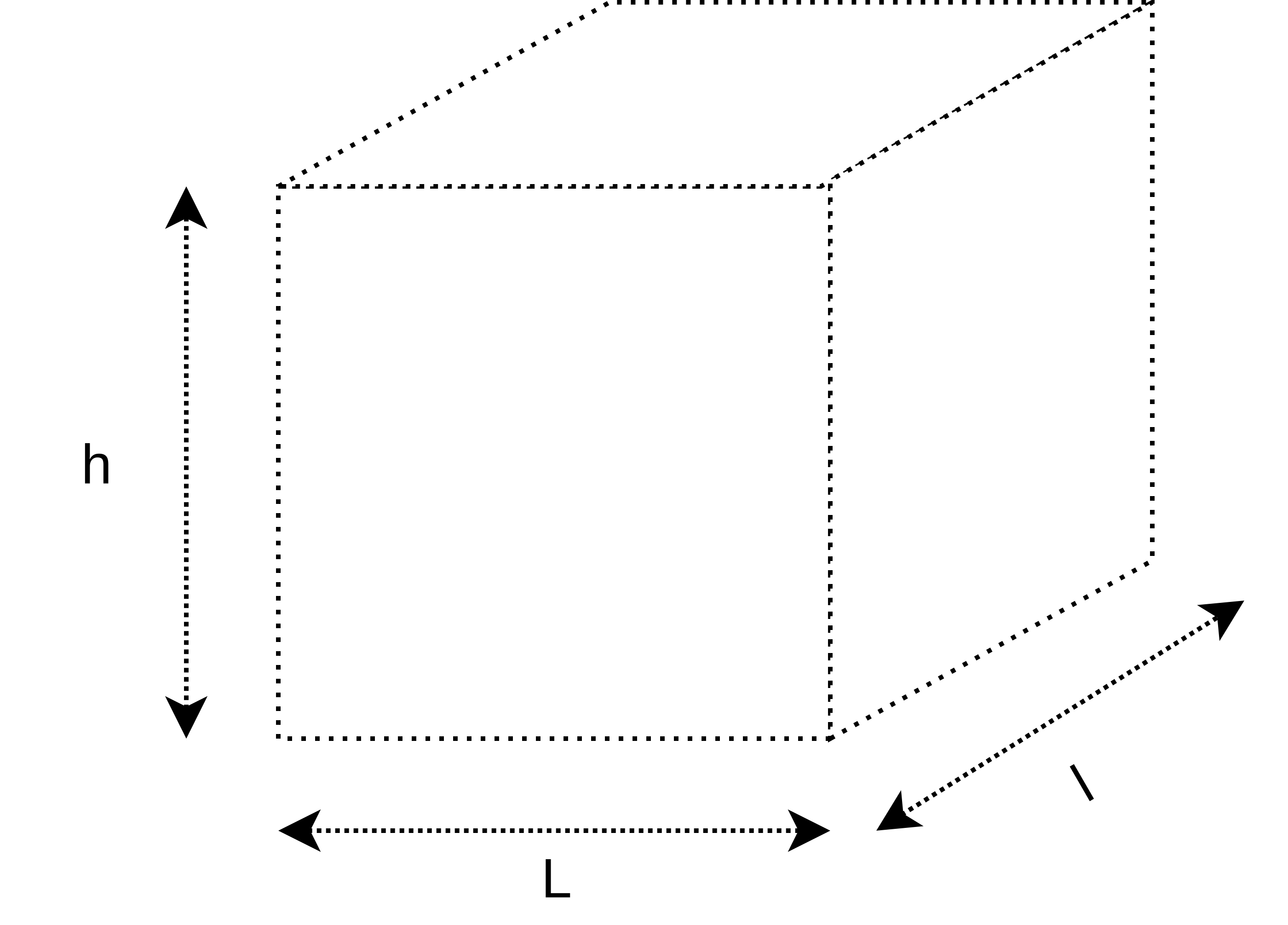 Samples for fast prototyping
Objective: fast prototyping

Parameters:			Materials:
L > α.λ				More representative reinforced  
l > α.λ				concrete compositions
h > α.λ
α~1

L_c ~ λ/4
l_c ~ λ/4
h_c ~ λ/4

Quantities: 	at least one sample, with cap
			Maybe with pieces of concrete to diminuate 			the volume of the cavity

Few ISM frequencies and associated wavelengths:
125khz: 	λ=2398.3m
13.56Mhz: 	λ=22.11m
433Mhz: 	λ=69.2cm
868Mhz: 	λ=34.5cm
915Mhz: 	λ=32.8cm
2.45Ghz: 	λ=12.2cm
5.8Ghz: 	λ=5.2cm
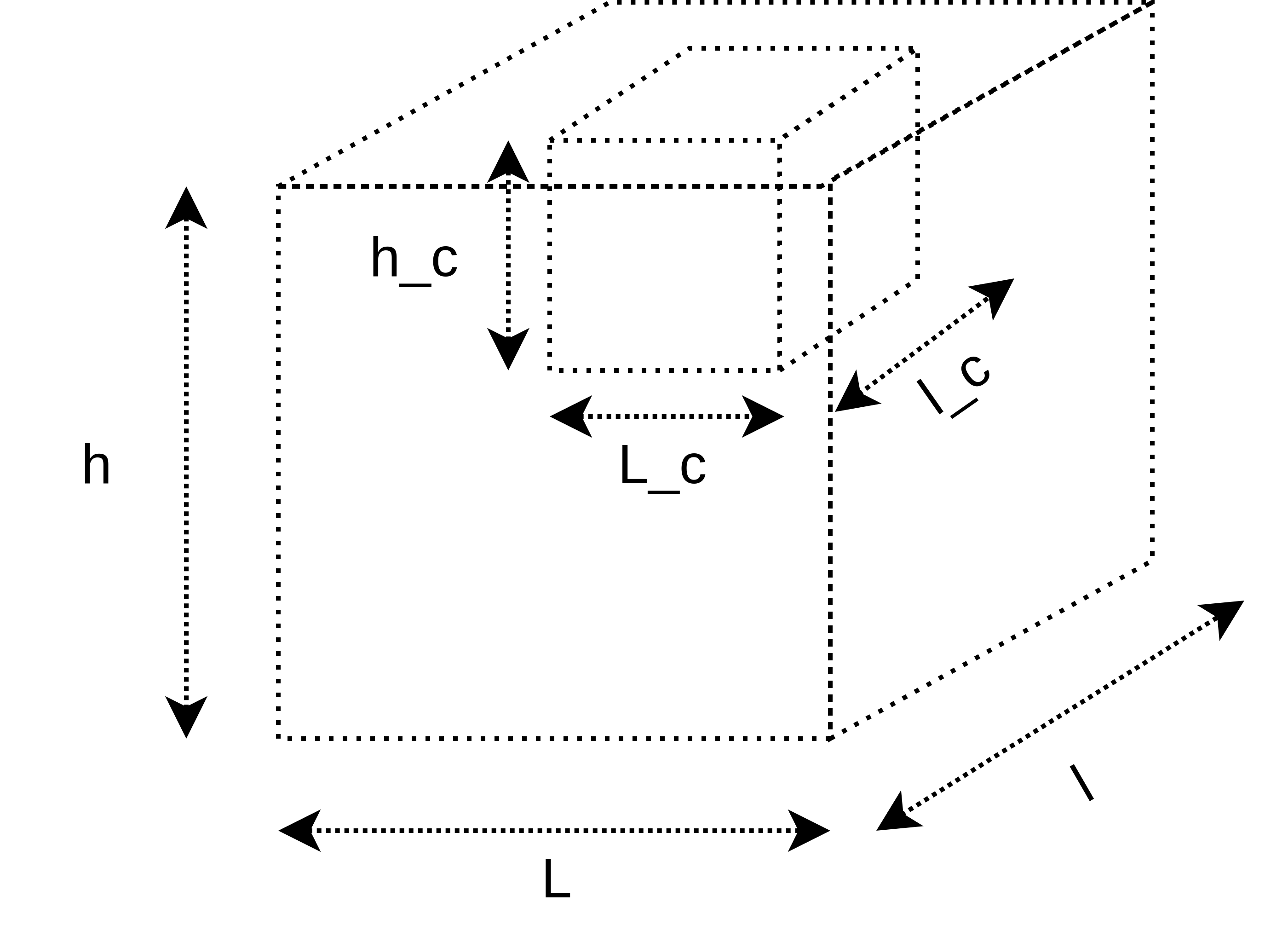 Samples for experimental validation
Objective: experimental validation

Parameters:			Material:
Structure:			More representative composition of 						reinforced concrete
L: few meters 
L: around meter
h: around meter
Communicating node cavity:
L_s
l_s
h_s
Sensitive node n°1 cavity:
L_1
l_1
H₁
d_1
Sensitive node n°2 cavity:
L_2
l_2
h_2
D₂
…

Quantities: at least one sample

Cavities:  	How much? Each 50cm? In structure heart?
 		With caps to close them.
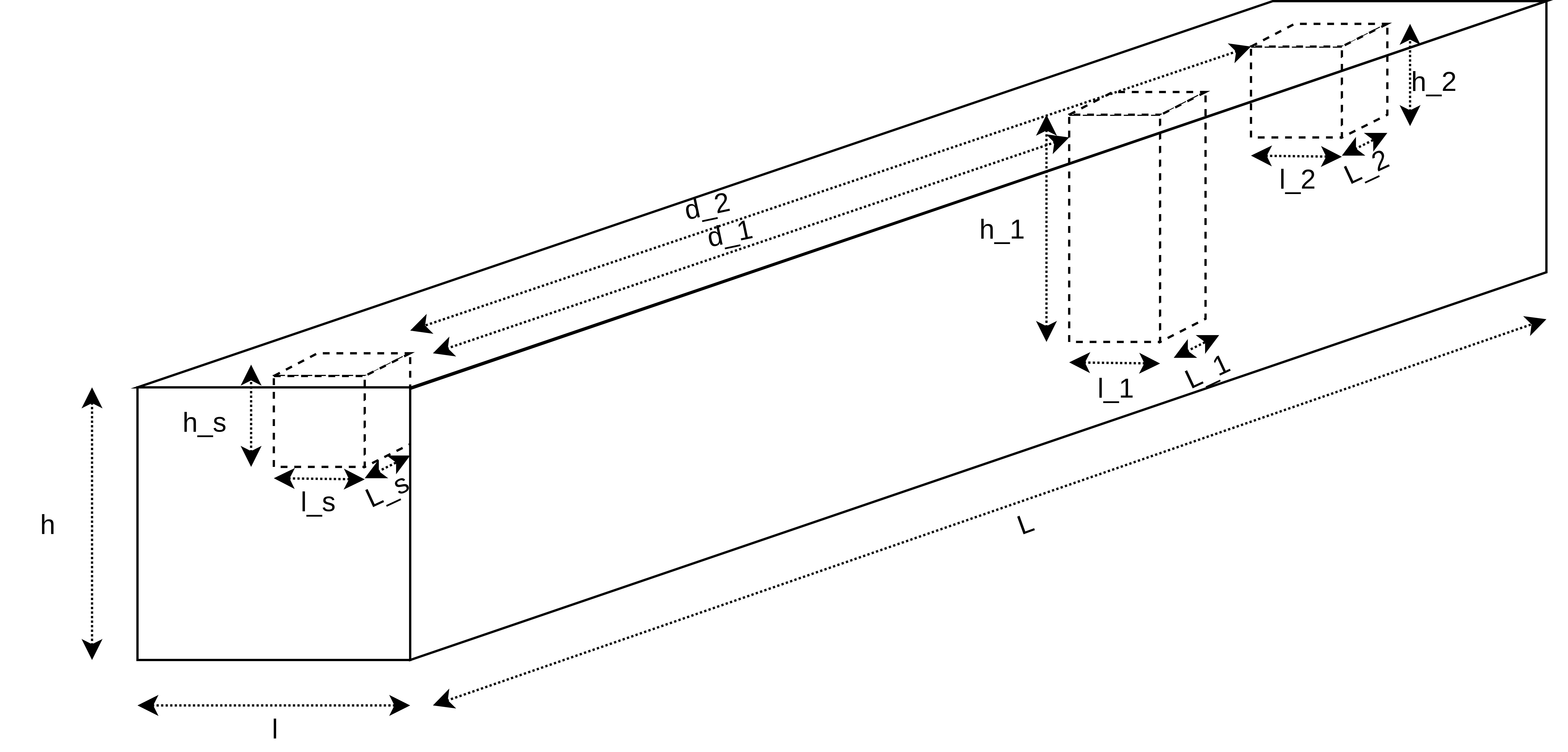